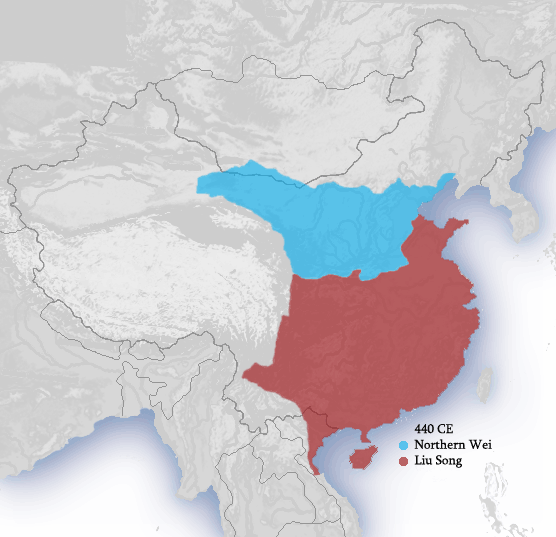 Map #1
Map #2
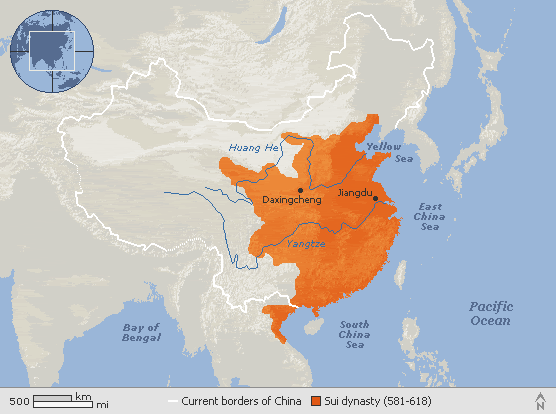 Map #3
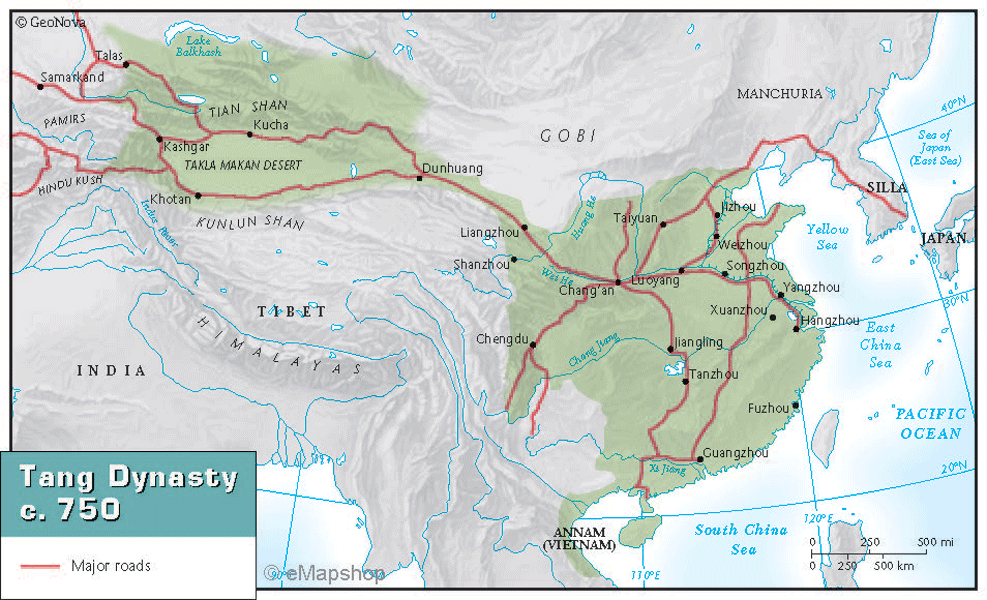 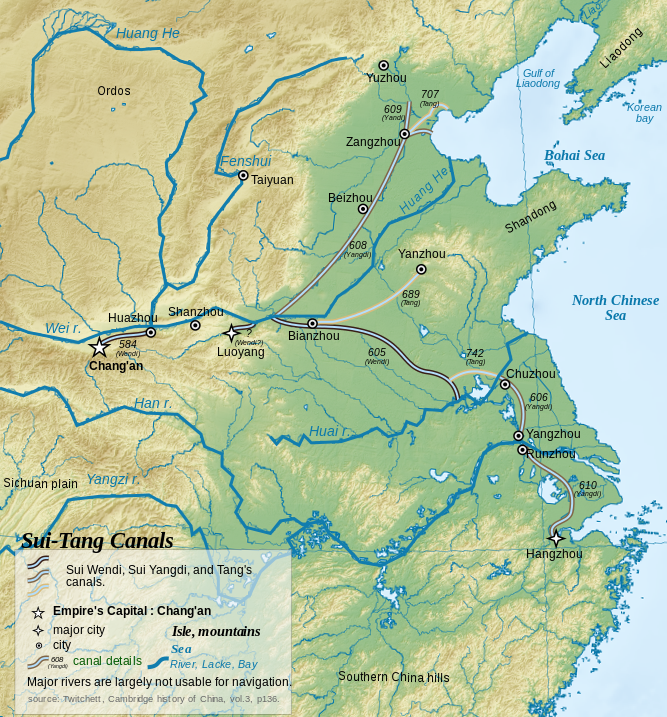 Map #4
Map #5
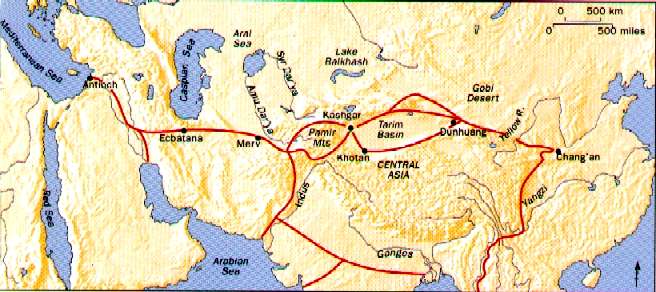 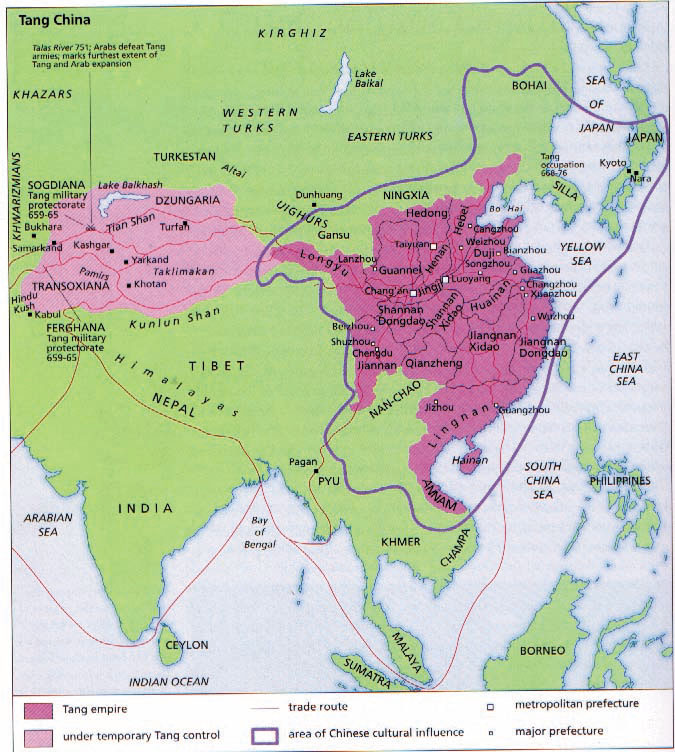 Map #6
Map #6
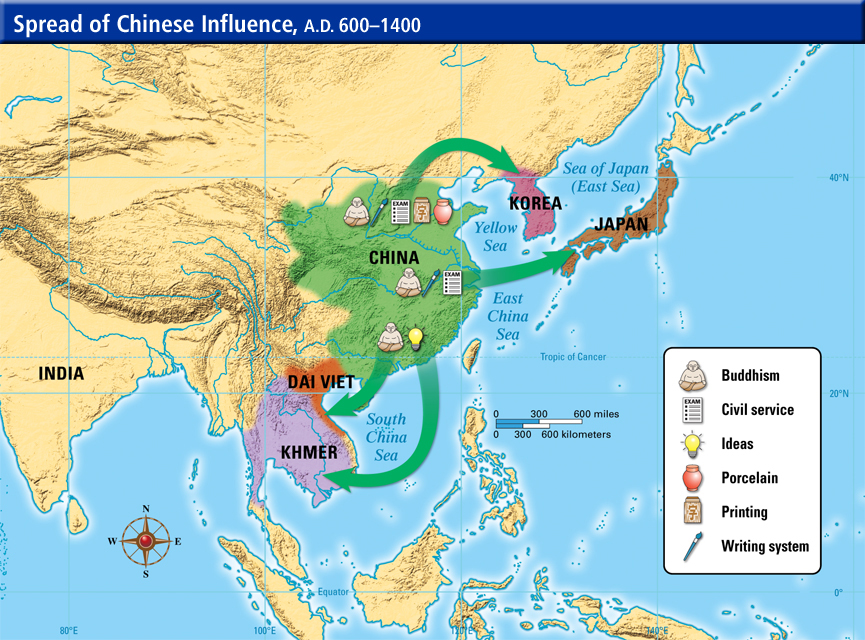 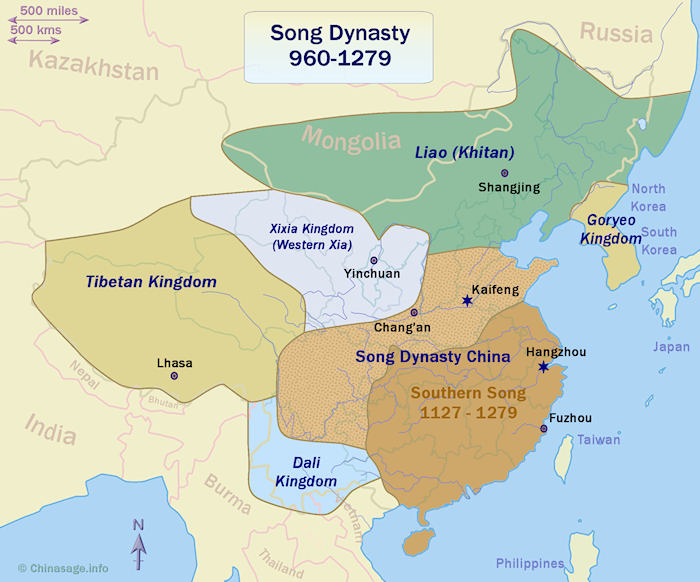 Map #7
Map #8
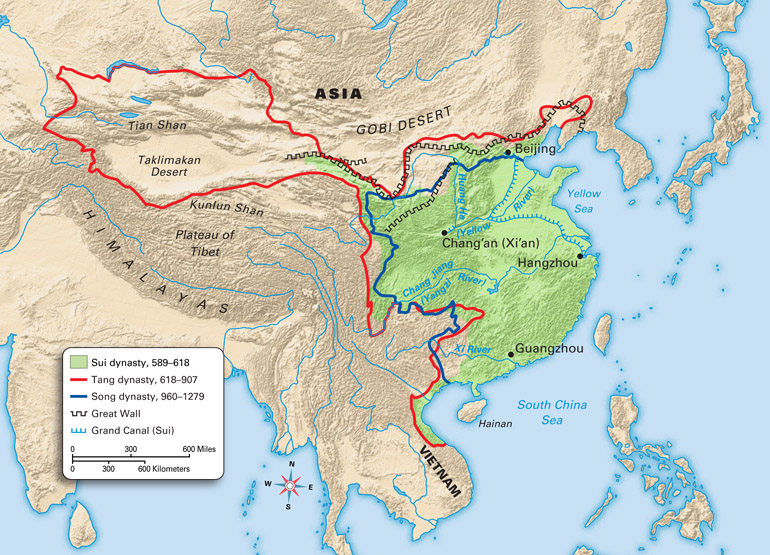 Map #9
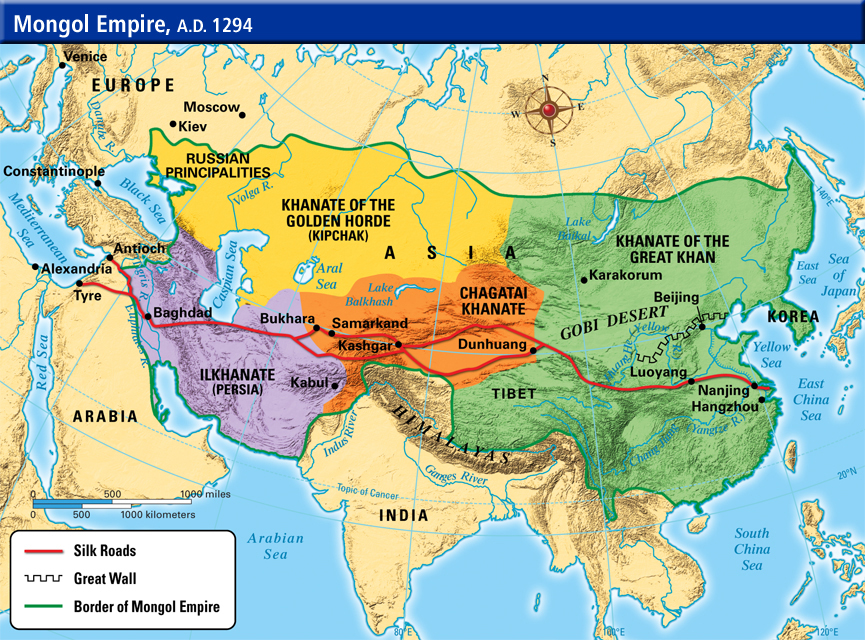